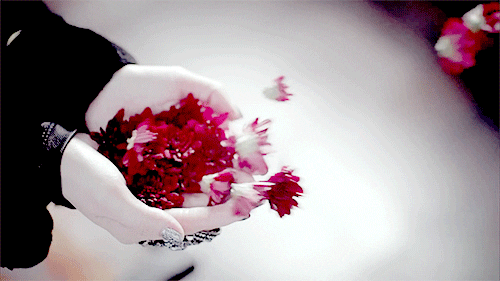 মাল্টিমিডিয়া ক্লাশে স্বাগত
আজকের ক্লাসে
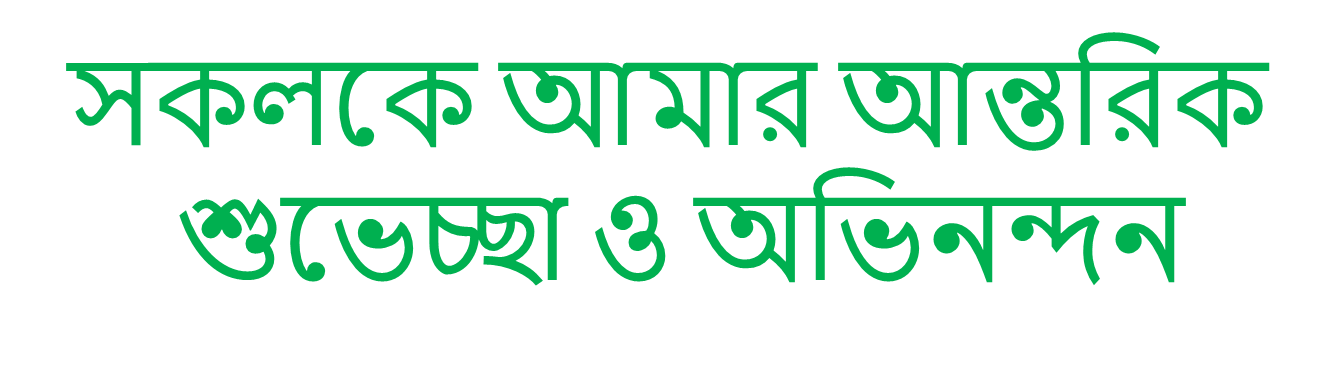 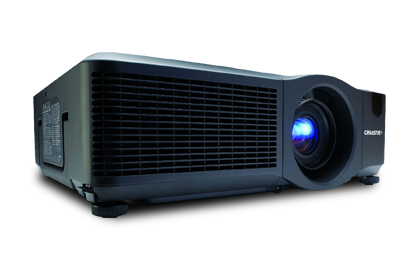 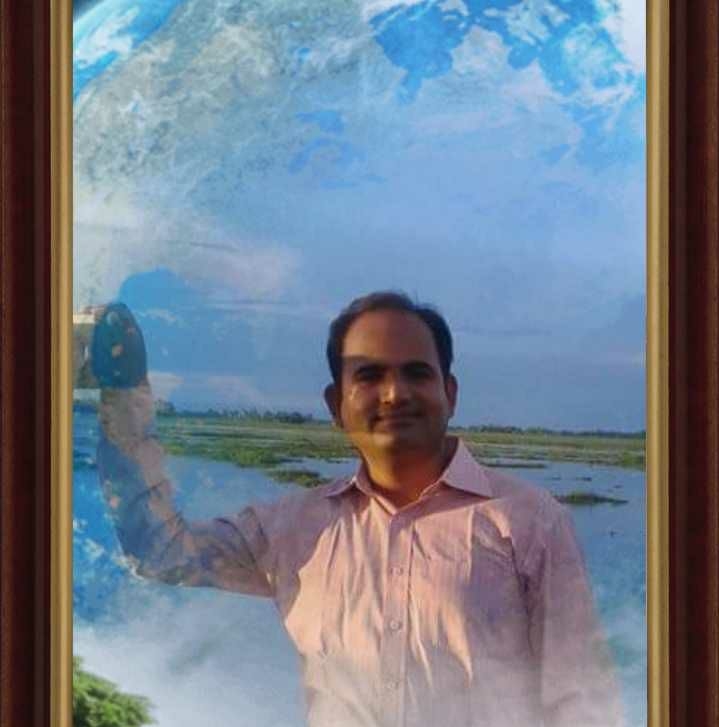 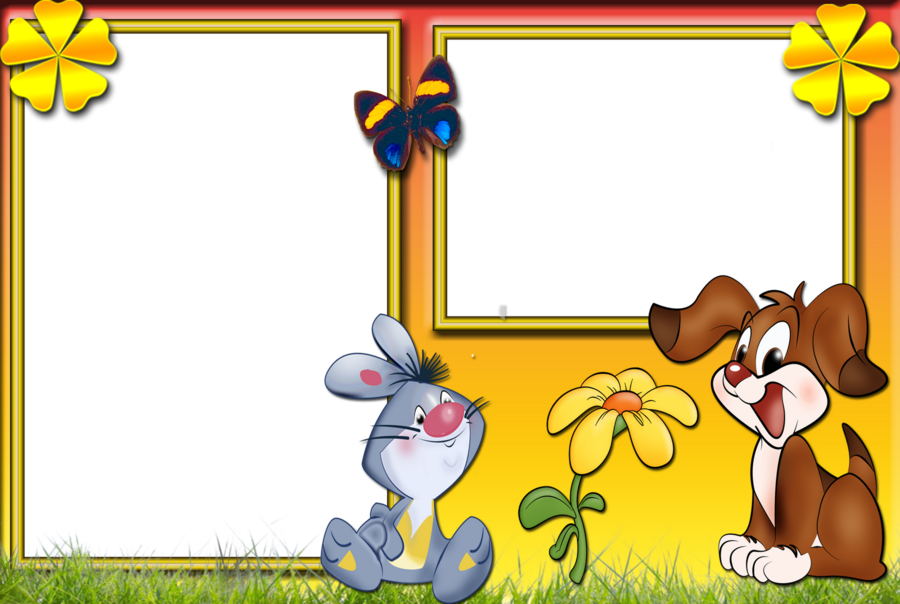 এম.মেরাজুল ইসলাম
সহকারী শিক্ষক
বিরাট সারদা সুন্দরী সরকারী প্রাথমিক বিদ্যালয় 
আজমিরী গঞ্জ , হবি গঞ্জ ।
পাঠ পরিচিতি
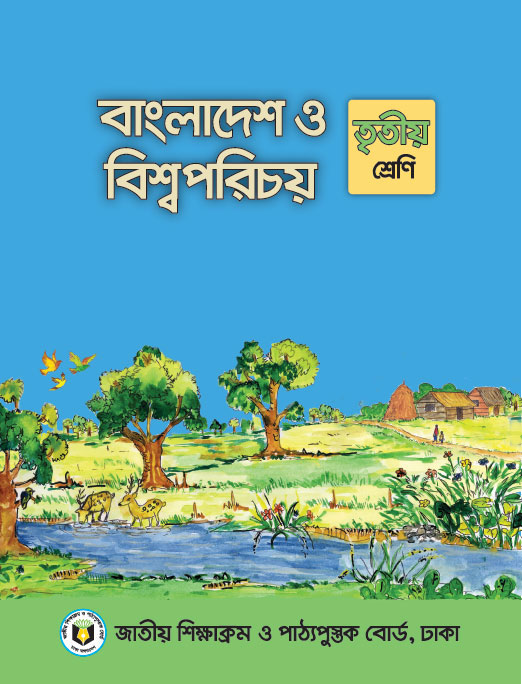 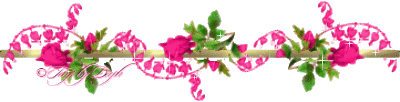 শ্রেণিঃতৃতীয়
বিষয়ঃবাংলাদেশ ও বিশ্ব পরিচয়
অধ্যায়ঃ ১২(বার)
পাঠ শিরোনামঃবাংলাদেশের জনসংখ্যা
পাঠ্যাংশঃজনসংখ্যা ও পরিবার
সময়ঃ৪০ মিনিট
শিখনফলঃ
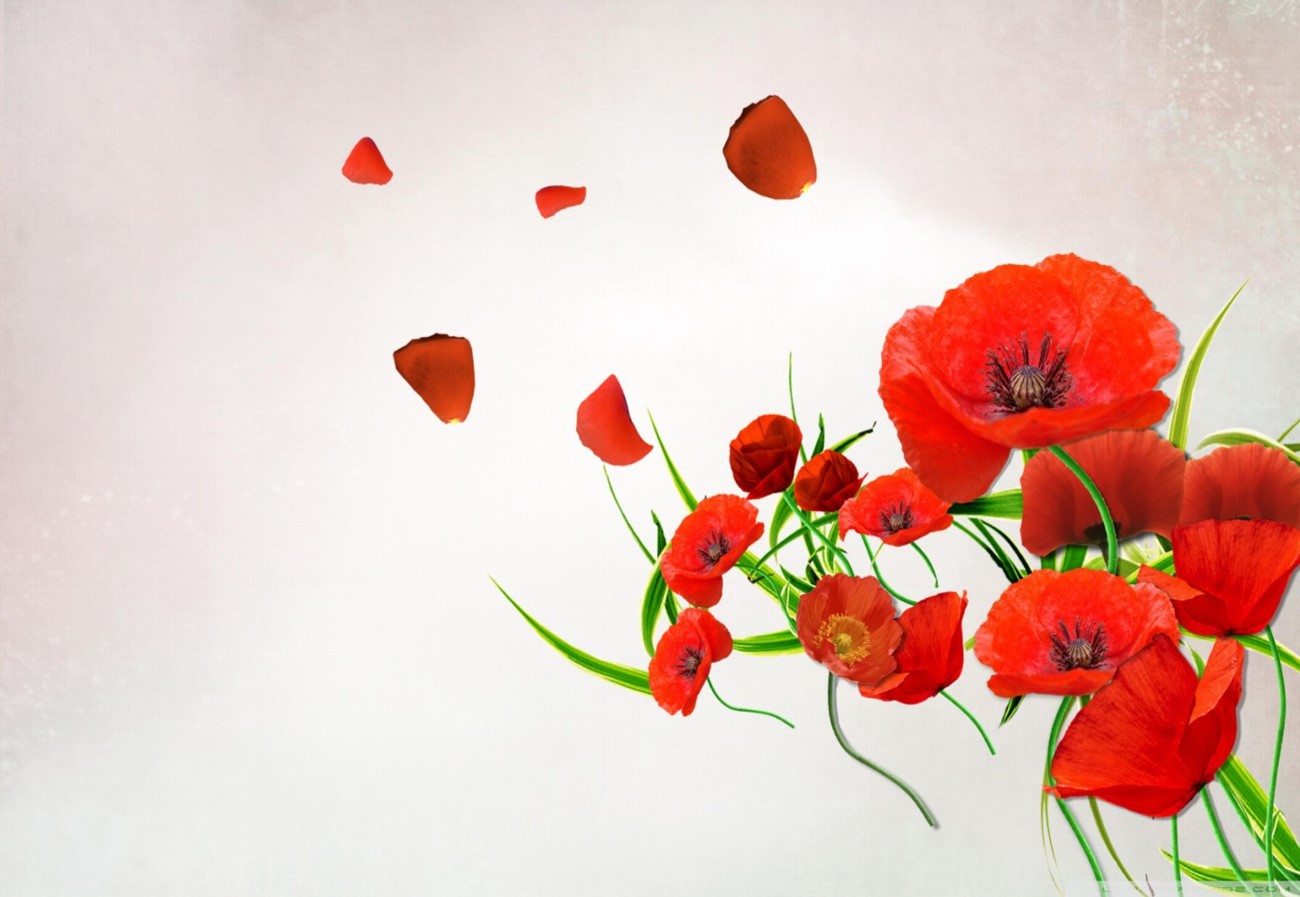 12.1.4 - পরিবারের লোকসংখ্যার সাথে জনসংখ্যা বৃদ্ধির সম্পর্ক বলতে পারবে ।
নিচের চিত্রগুলো লক্ষ্য করঃ
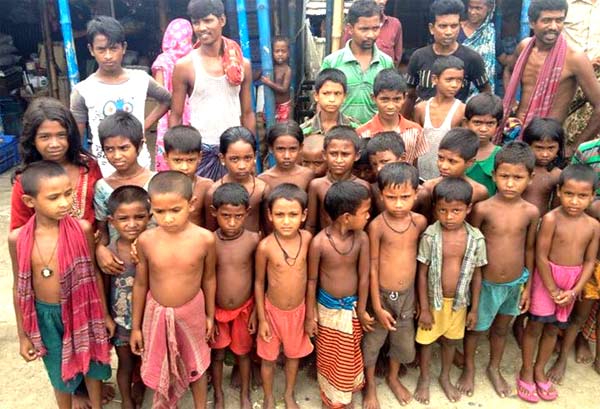 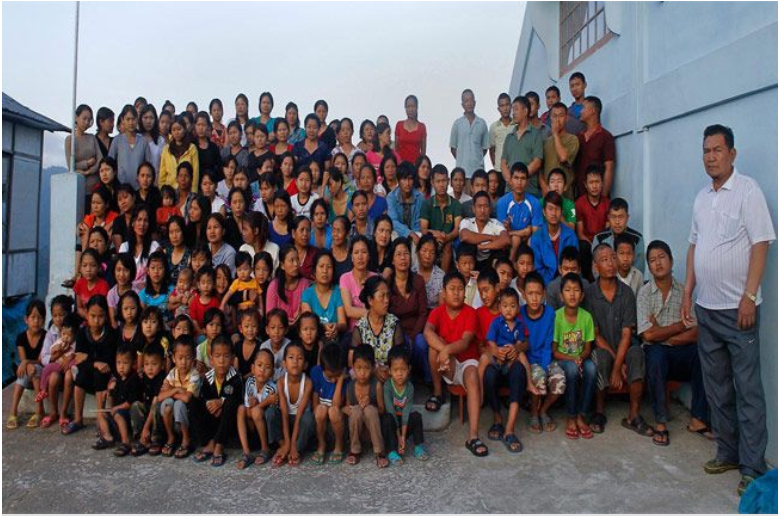 ছবিগুলো দেখে তোমাদের কি মনে হল ?
ছবিতে কি কি দেখলে ?
আজকের পাঠ কি হতে পারে বলতো ?
আজকের পাঠ
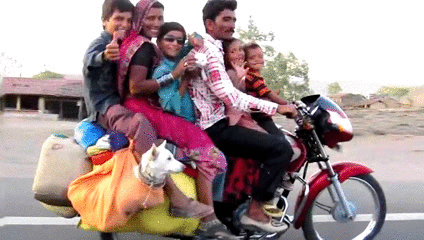 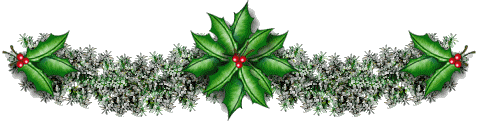 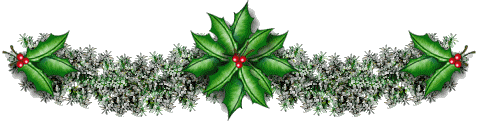 জনসংখ্যা ও পরিবার
নিচের চিত্র দুটি ভাল করে লক্ষ্য করঃ
এবার তুমি বলত তোমার পরিবারে তোমরা কত জন?
পরিবারে লোকসংখ্যা বেশি হলে  কি হতে পারে?
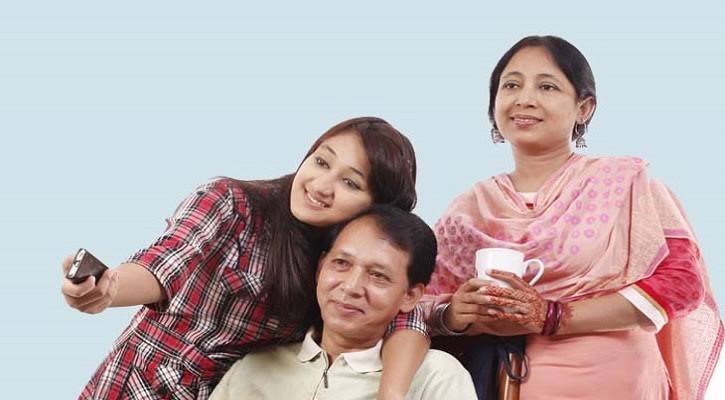 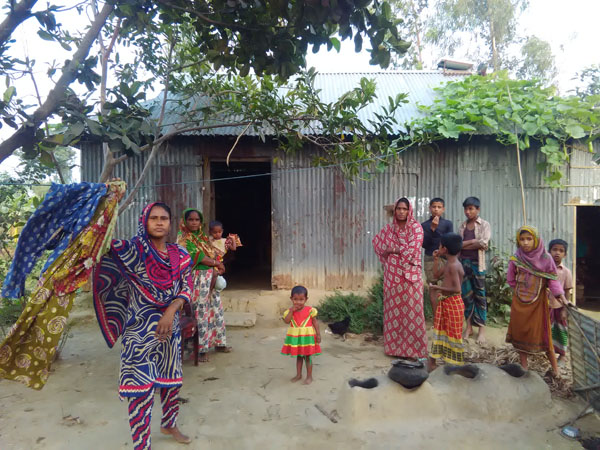 বাড়িতে থাকার যথেষ্ট স্থান পাওয়া যায় না
প্রয়োজনীয়  পোষাক পায় না
যথেষ্ট পরিমান বই-খাতা পায় না
বড় পরিবারে
   অসুবিধা
পুষ্টিকর খাবার পায় না
পরিবেশ দূষিত হয়
প্রয়োজনীয়  ঘরের অভাব
ময়লা আবর্জনা বেশি হয়
ঘুমানো বা বিশ্রামের জায়গার অভাব দেখা যায়
বড় পরিবারের সমস্যা সমূহঃ
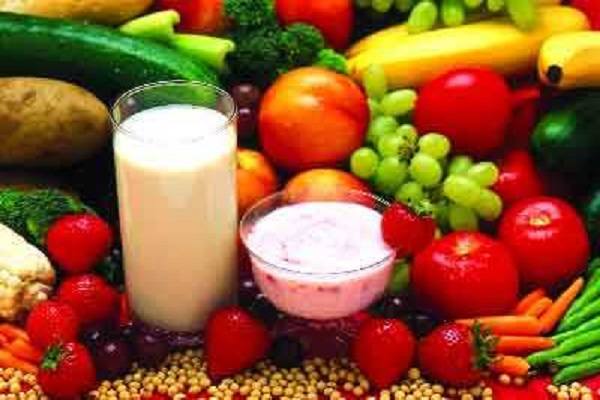 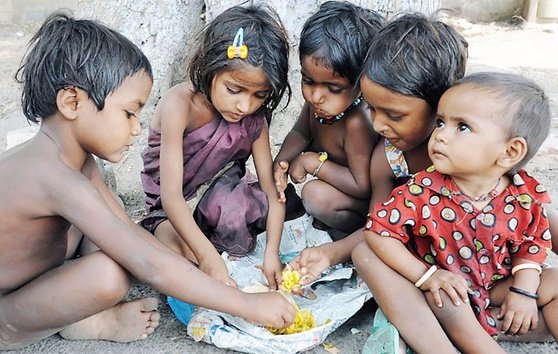 পুষ্টিকর খাবার পায় না
খাদ্যের সমস্যা
বড় পরিবারের সমস্যা সমূহঃ
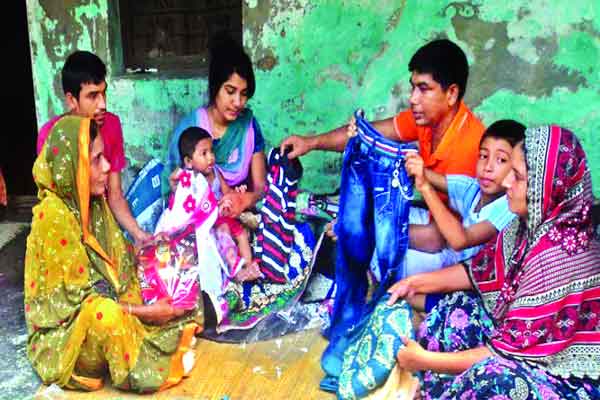 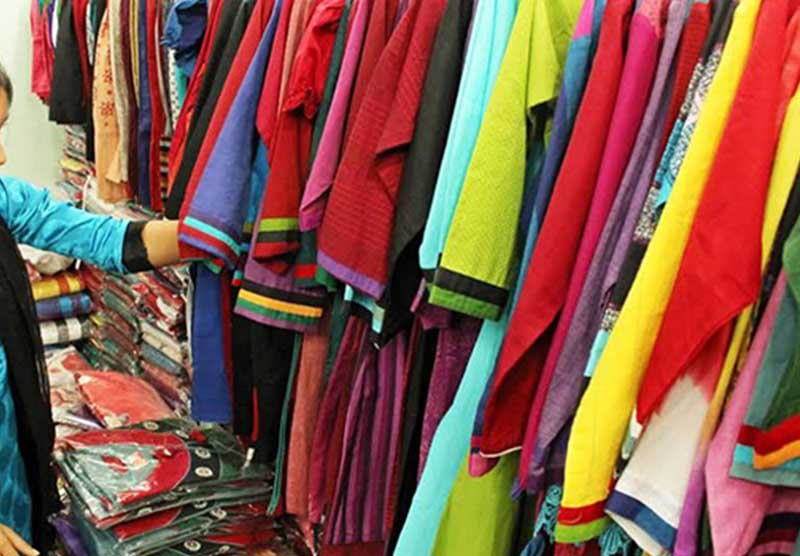 প্রয়োজনীয়  পোষাক পায় না
পোশাকের অভাব
বড় পরিবারের সমস্যা সমূহঃ
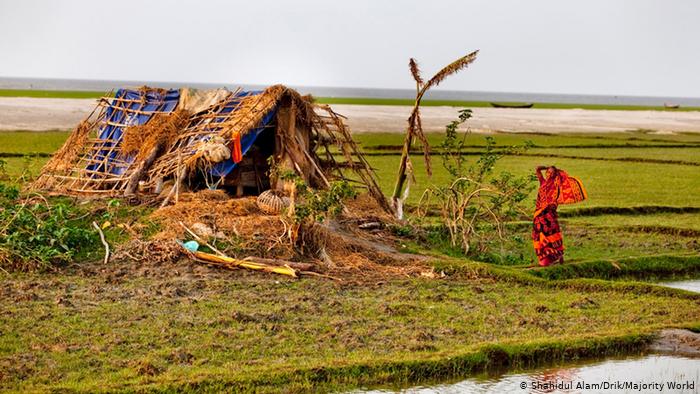 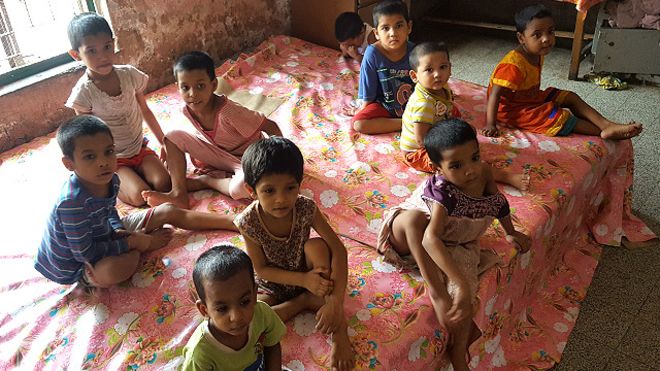 প্রয়োজনীয়  ঘরের অভাব
ঘুমানো বা বিশ্রামের জায়গার অভাব দেখা যায়
একক কাজ
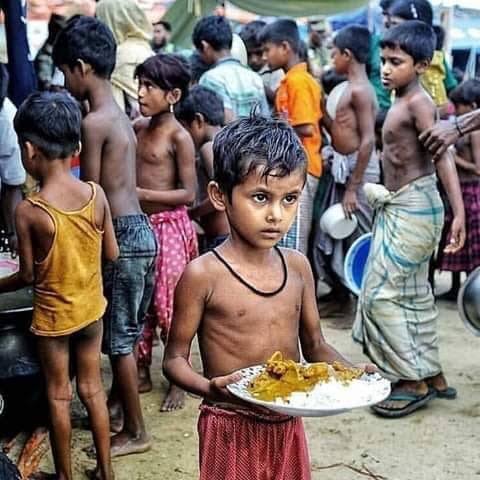 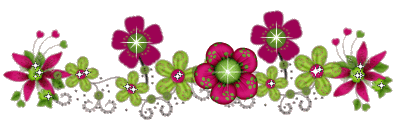 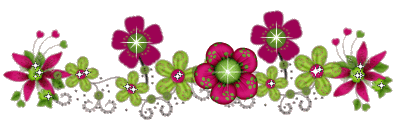 বড় পরিবারে খাদ্যের জন্যে কী সমস্যা হয় ?
বড় পরিবারের সমস্যা সমূহঃ
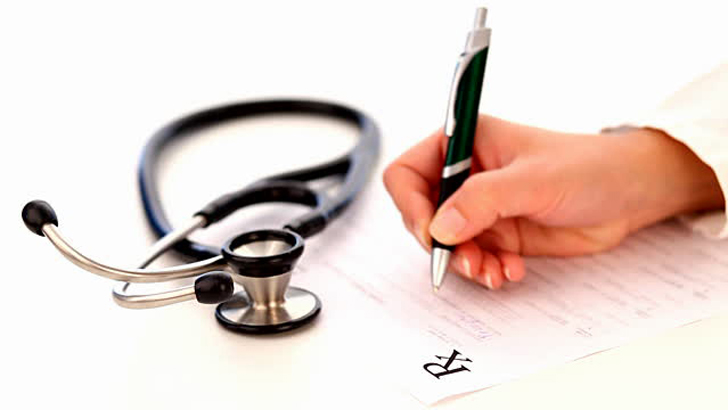 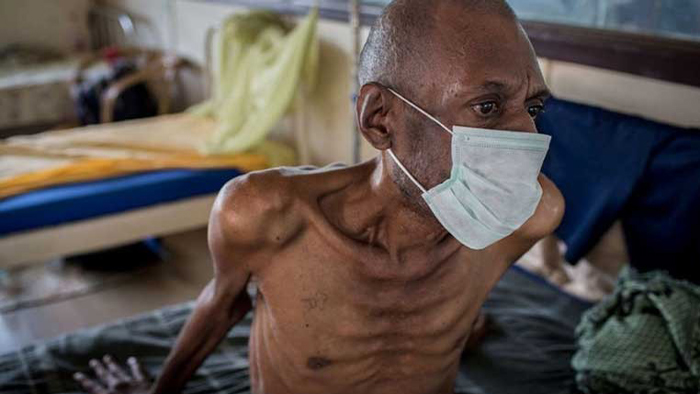 প্রয়োজনীয়  চিকিৎসা পায় না
চিকিৎসার অভাব
বড় পরিবারের সমস্যা সমূহঃ
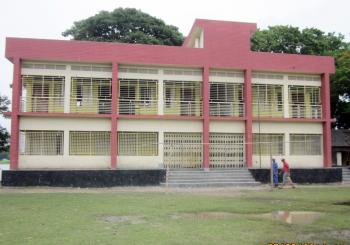 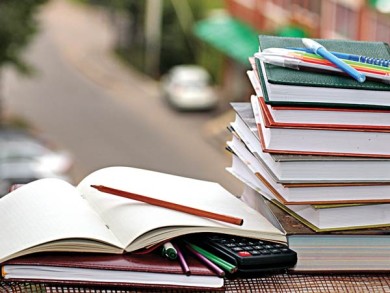 বিরাট সারদা সুন্দরী সপ্রাবি
যথেষ্ট পরিমান বই-খাতা পায় না
শিক্ষা লাভের সমস্যা
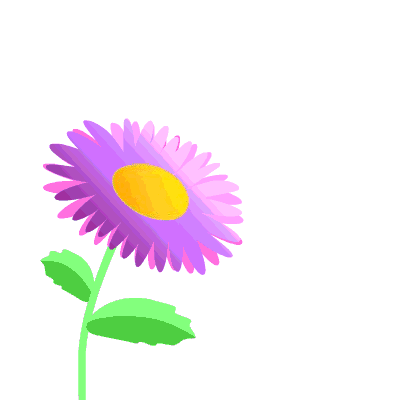 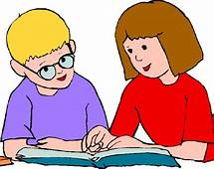 জোড়ায় কাজ
বড় পরিবারের ভাল ও মন্দ দিক গুলো নিচের ছকে লেখঃ
মন্দ দিক
ভাল দিক
বড় পরিবারের সমস্যা সমূহঃ
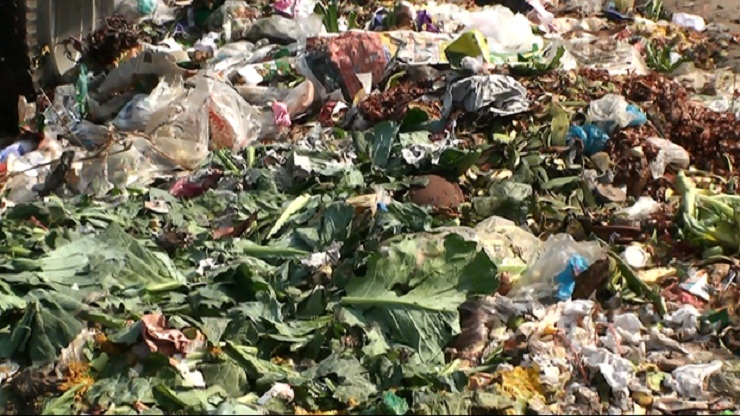 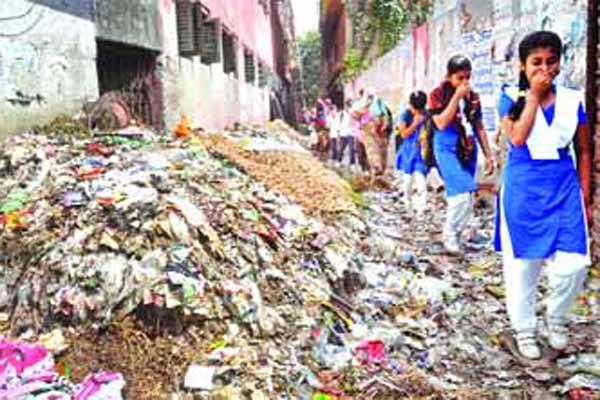 ময়লা আবর্জনা বেশি হয়
পরিবেশ দূষিত হয়
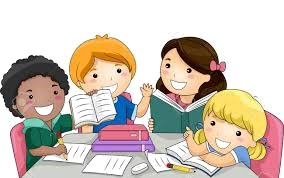 দলীয় কাজ
বিষয়গুলোতে বড় পরিবারে কী ধরনের সমস্যা হয় ?
১ - খাদ্য
৩ - বাসস্থান
২ - বস্ত্র
৪ - শিক্ষা
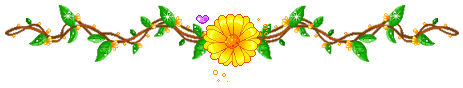 বইয়ের সাথে সংযোগ সাধন
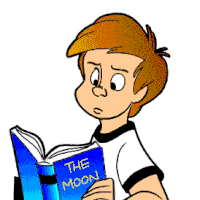 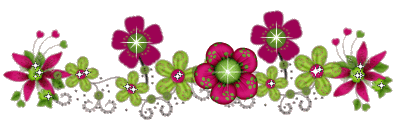 পাঠ্যবইয়ের ৭০ নং পৃষ্ঠা মনযোগ দিয়ে দেখ ।
মূল্যায়ন
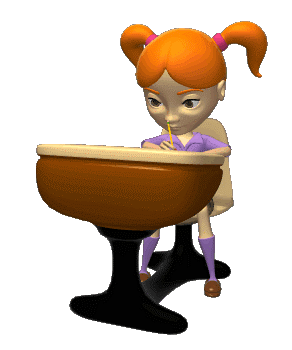 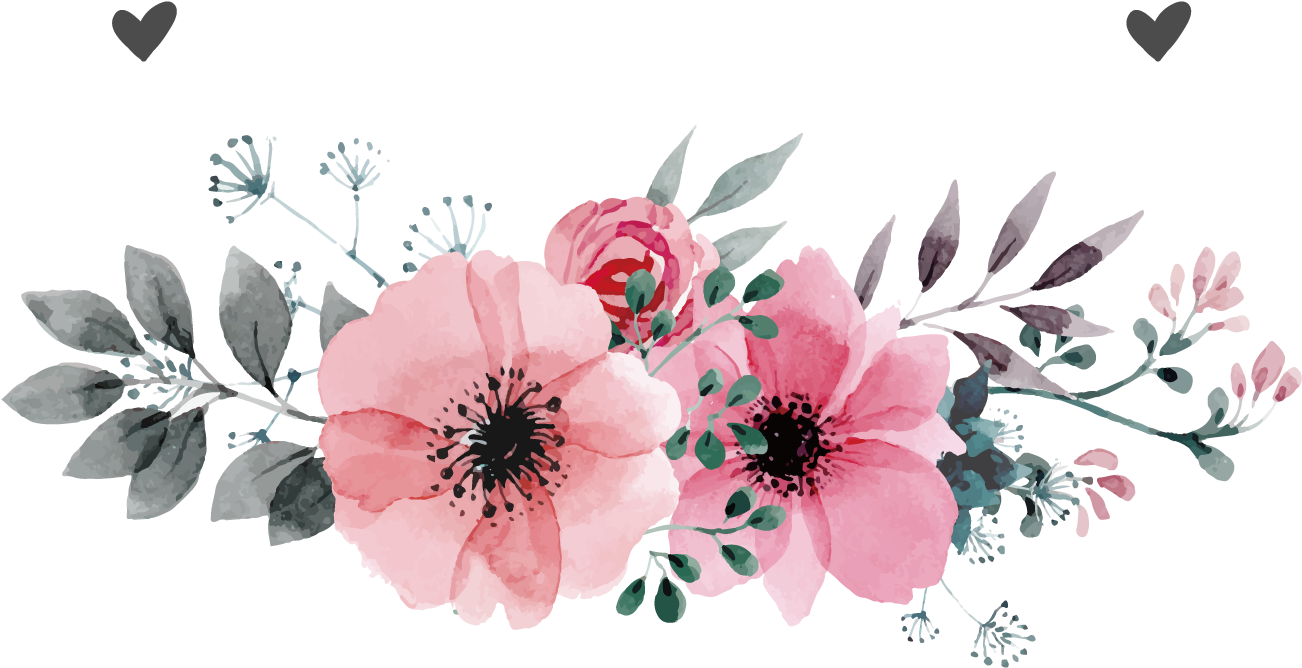 পরিবার বড় হলে কি কি অসুবিধা হয় ৩টি বাক্যে লেখ।
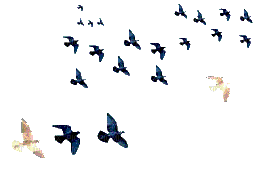 পরিকল্পিত কাজ
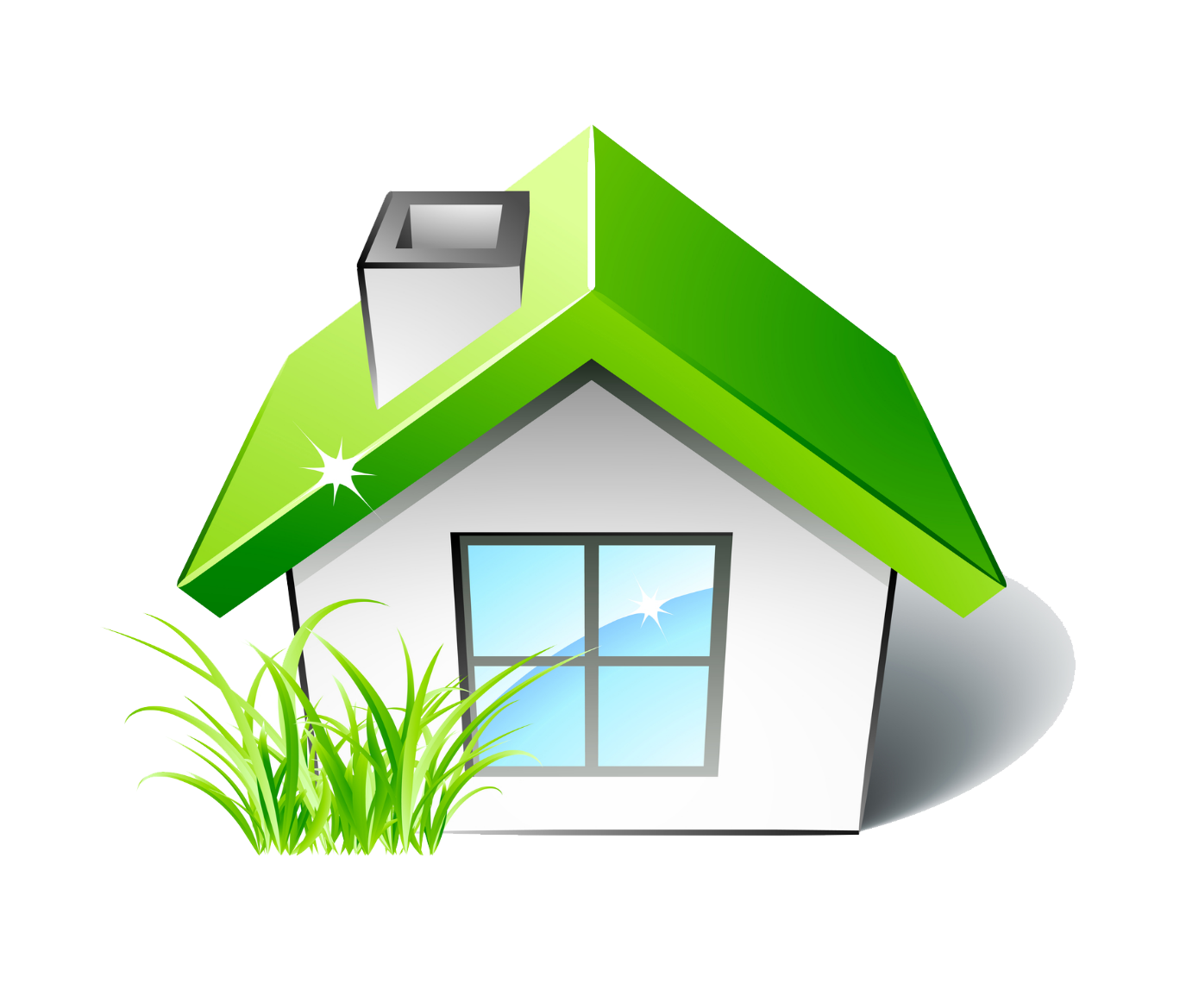 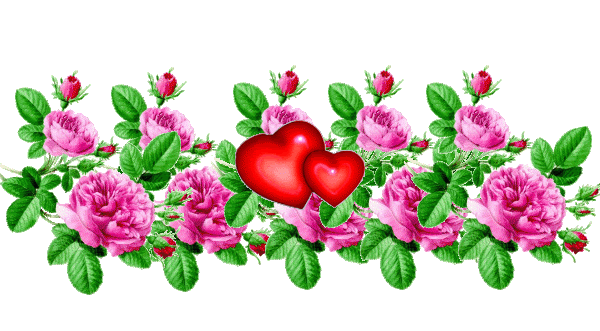 বড় পরিবারের অসুবিধাগুলো নিয়ে একটি পোষ্টার তৈরী করে আনবে ।
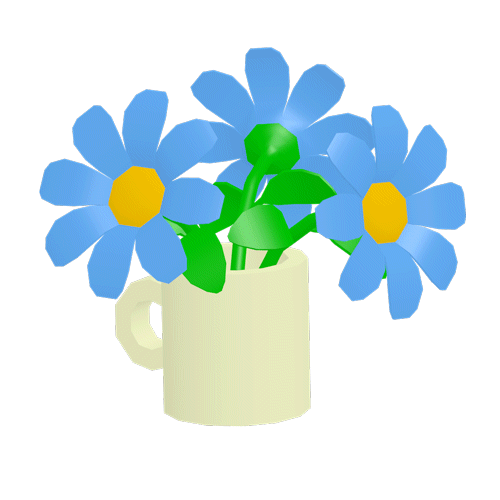 ধন্যবাদ
দু’টির বেশি সন্তান নয়
একটি হলে ভাল হয় ।
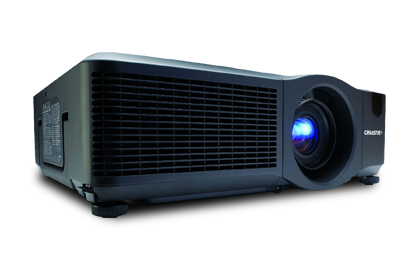